9
Water bombs
Mário Lipovský
1
Task
Some students are ineffective in water balloon fights as the balloons they throw rebound without bursting.
Investigate the motion, deformation, and rebound of a balloon filled with fluid. 
Under what circumstances does the balloon burst?
2
Content
Motion and deformation
Two types
Rebound
Angle of rebound
Burst
Energies in balloon
Elastic
Kinetic
Potential
Summary
3
How it looks
4
How it looks
5
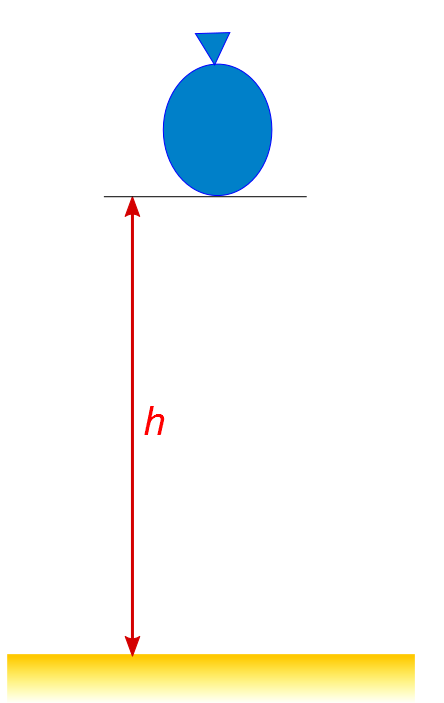 Motion and                  deformation
Kinetic energy

Potential energy

Elastic energy
6
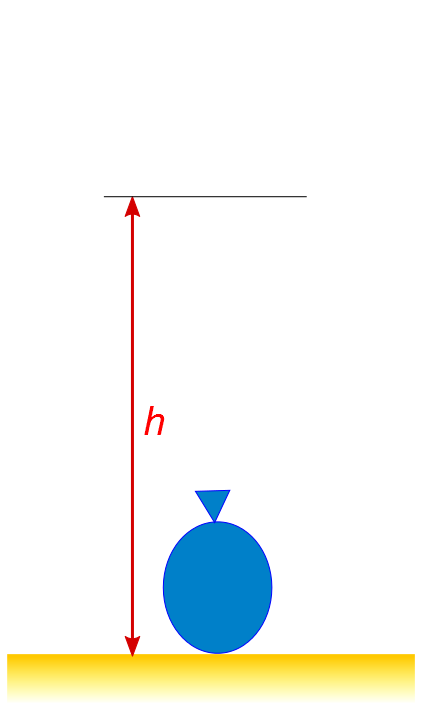 Motion and deformation
7
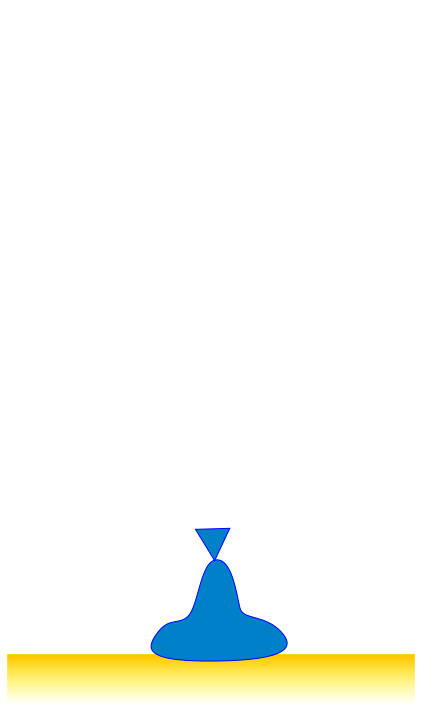 Motion and deformation
Water flows to the sides
8
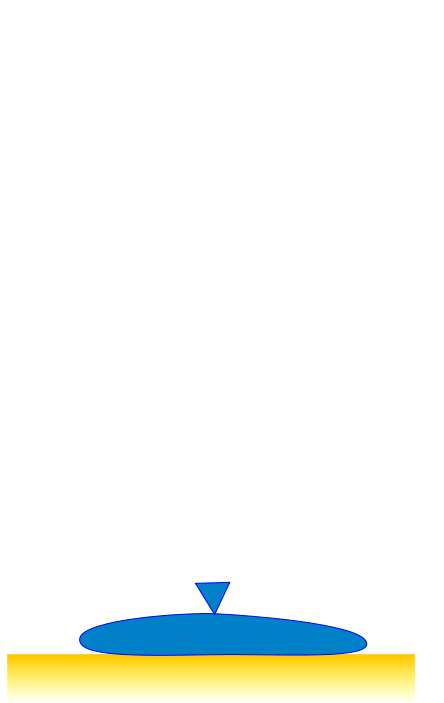 Motion and deformation
Maximal radius of balloon
Water stopped by rubber

	Some energy lost
		- water flows
9
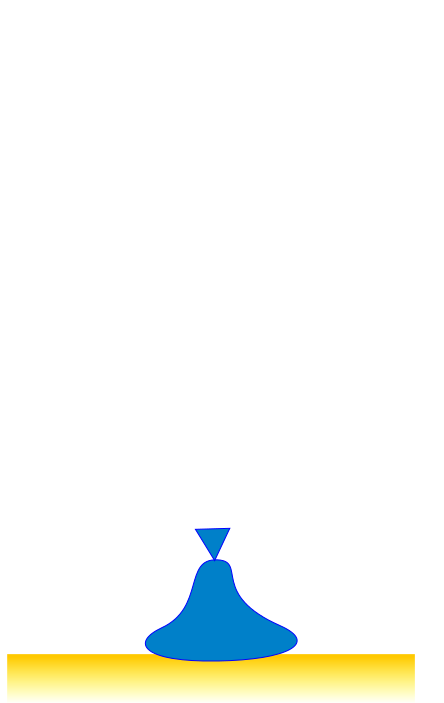 Motion and deformation
Rubber is contracting
10
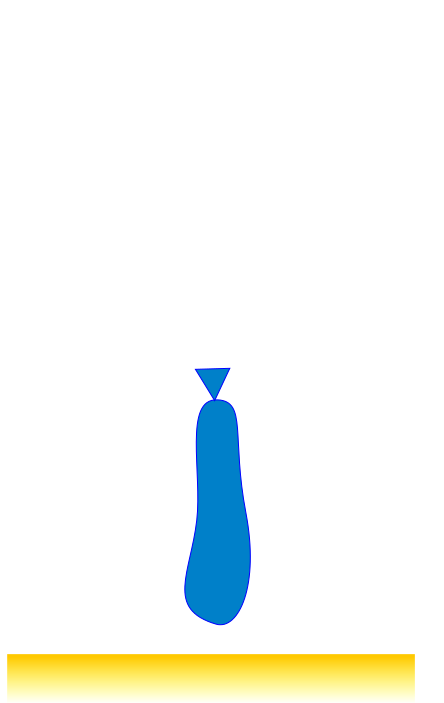 Motion and deformation
11
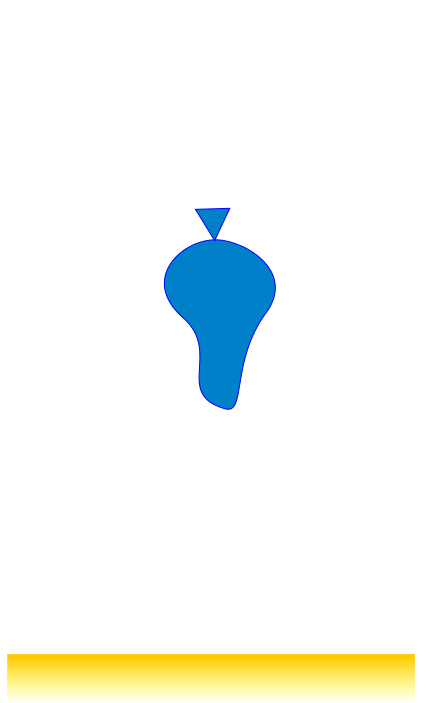 Motion and deformation
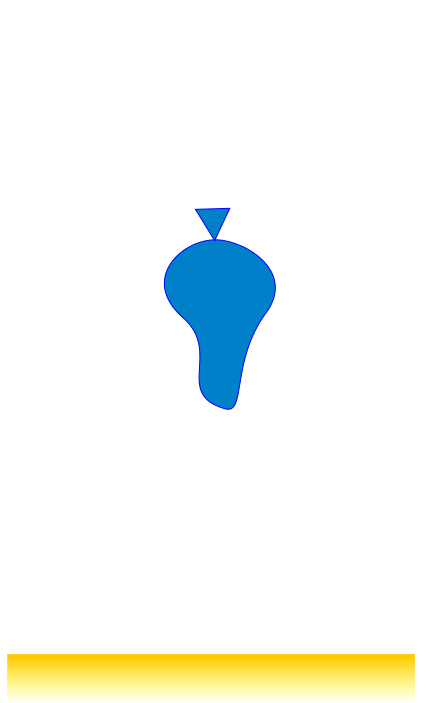 12
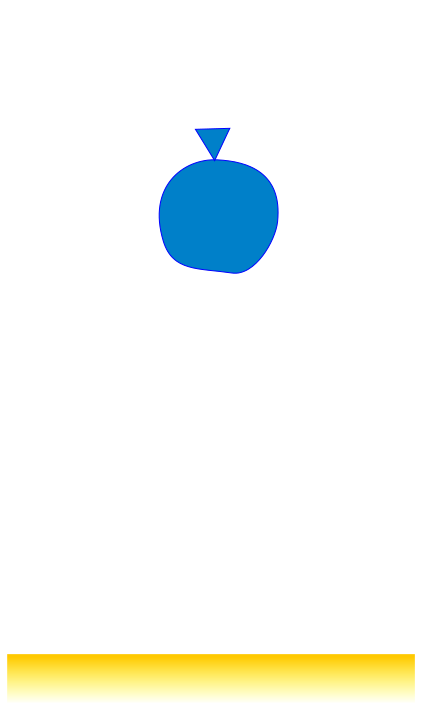 Motion and deformation
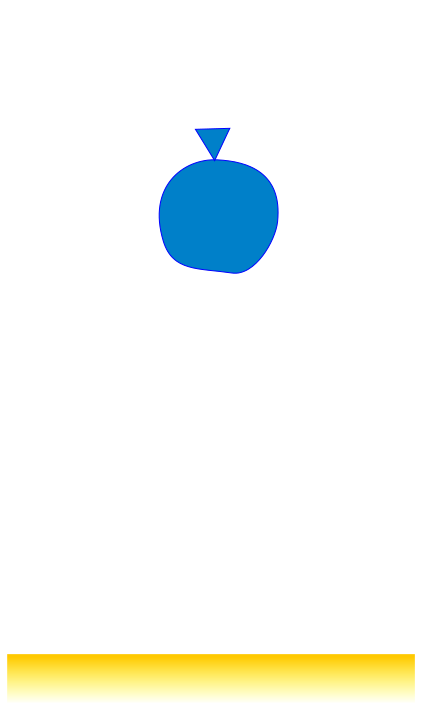 Energy losses
	Water convection
	Heat
13
Different type of deformation
The view is from the bottom of the aquarium
14
Different type of deformation
Elongated  balloon
Easier to  stretch
15
Different type of deformation
Hard to stretch
Easier to  stretch
Hard to stretch
Hard to stretch
Hard to stretch
Hard to stretch
Hard to stretch
16
Different type of deformation
17
Different type of deformation
18
Different type of deformation
Maximal length
Starts to contract
19
Different type of deformation
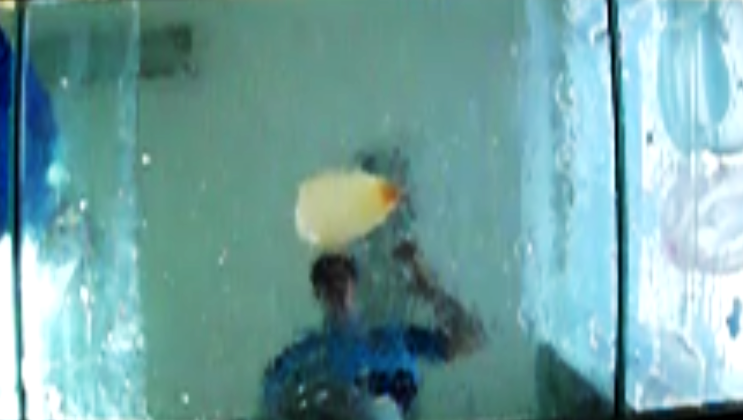 Balloon jumps
20
“Investigate the motion, deformation and rebound…”
21
Rebound
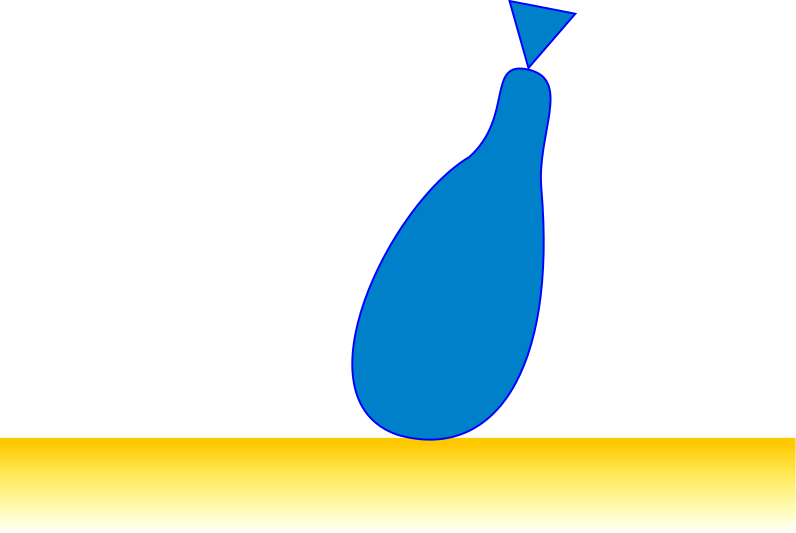 Balloon is accelerating
 in horizontal way
Balloon wants to rotate
Jumps to the side
22
Jumping balloon
23
Jumping balloon
24
Jumping balloon
25
“Investigate the motion, deformation, and rebound of a balloon filled with fluid. Under what circumstances does the balloon burst?”
26
Apparatus
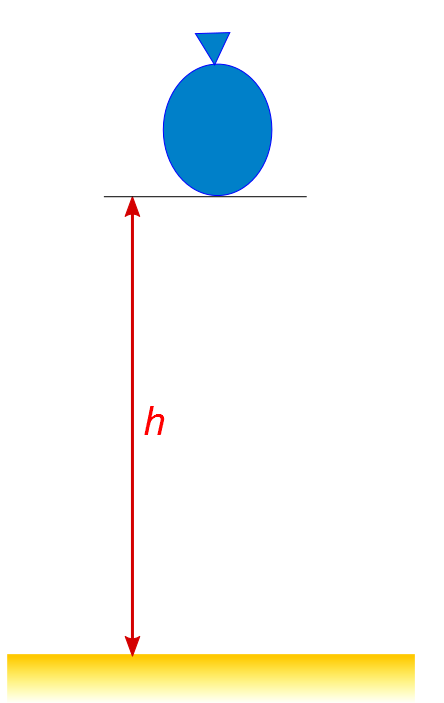 Balloon with mass m

Changing height h from h=0cm
Find the smallest h, when it bursts


Do it with many balloons
m
h
27
Height, which causes burst
We can calculate the potential energy…
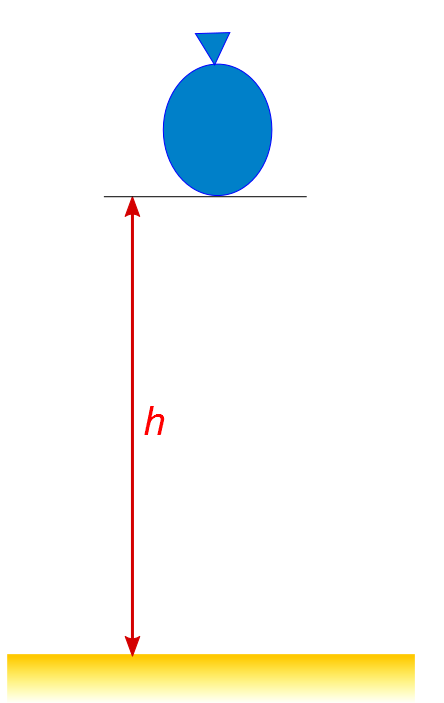 m
h
28
Potential energy needed to burst
Kinetic energy

Potential energy

Elastic energy
29
Elastic energy of balloon
Can be calculated from 
	  pressure change during inflation
30
Pressure measurement
31
Elastic energy of balloon
32
More measurements of elastic energy
33
Elastic energy of balloon with water
34
Total energy given to balloon
Elastic energy
Potential energy of fall
35
Total energy needed to burst      (Potential + Elastic)
Let’s measure the energy without losses
36
Compressing
Parallel plates
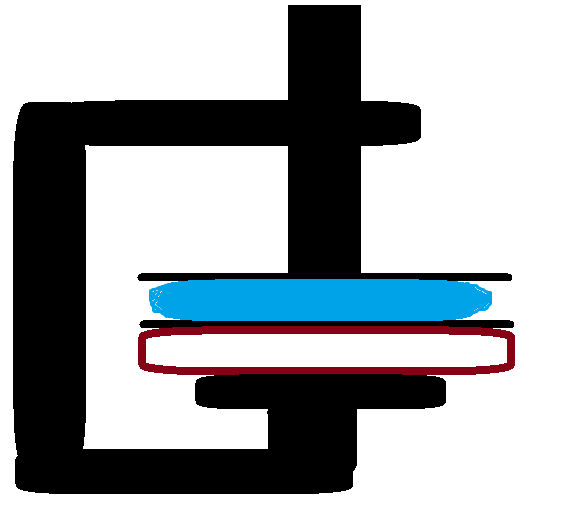 Height
Scale
Force
37
Apparatus
Height-meter
Compressed
 balloon
Scale (Force)
38
Compressed balloon
Plate
Balloon
Plate
39
Force vs. depth of compression
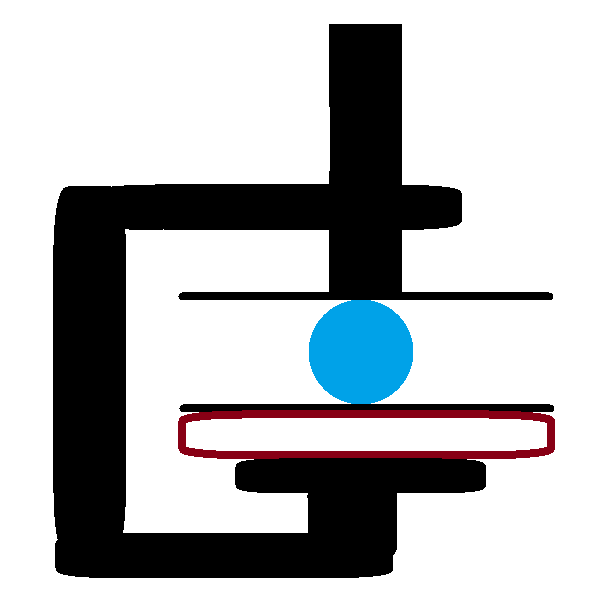 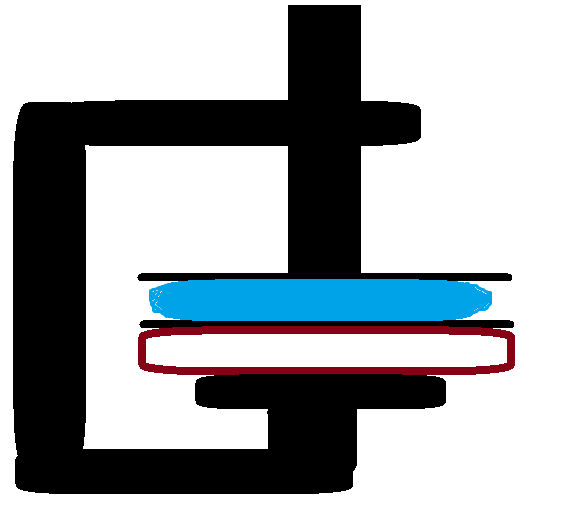 Depth
40
Force vs. depth of compression
41
Work done by apparatus
for many balloon volumes
Let’s add the initial elastic energy
More than 1000 measure-points
42
Total energy needed for burst       (Work + Elastic)
Rising tendency
43
Big balloon
Almost maximal tension
Almost maximal tension
Almost maximal tension
Almost maximal tension
Almost maximal tension
Almost maximal tension
Almost maximal tension
Almost maximal tension
Almost maximal tension
Almost maximal tension
Almost maximal tension
Almost maximal tension
Elastic energy is almost maximal
44
Small balloon
Low tension
Low tension
Max tension
Low tension
Low tension
Low tension
Low tension
Elastic energy is 
less than maximal
Friction
Tension at the bottom remains the same
45
Total energy needed for burst       (Work + Elastic)
max
max
min
min
Let’s compare it with the first experiment!
max
max
max
max E
max
max
max
max
46
Energy needed to burst trough fall & through compression
47
Falling balloon
In graph
In real life
There are losses
	Water convection
	Heat
Let’s assume that
constant ratio of energy 
is preserved
48
Energy needed to burst trough fall & through compression
49
Energy needed to burst trough fall & through compression
k=0,38
Very simple assumption 
Ratio of losses is constant (k)
Remarkable result!
50
What we have
We can derive approximately the velocity of throw
needed to burst a balloon
51
Approximate velocity needed for burst
52
Summary
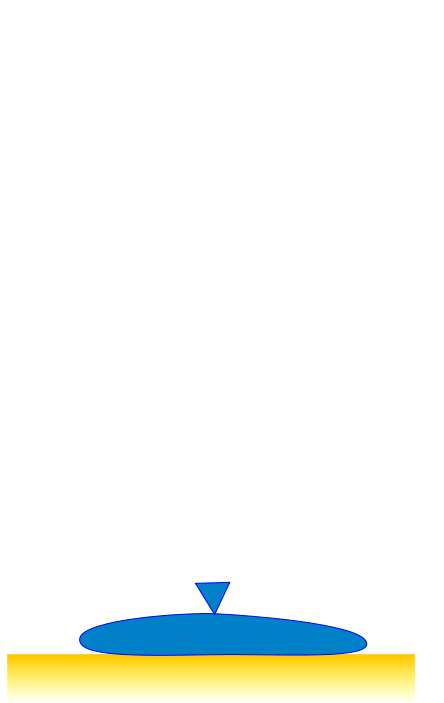 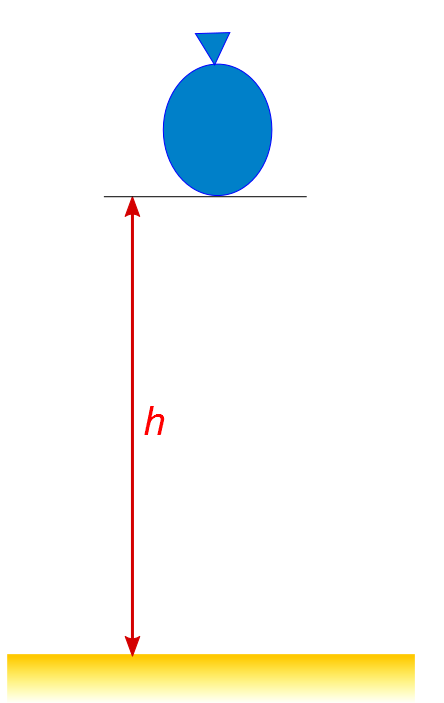 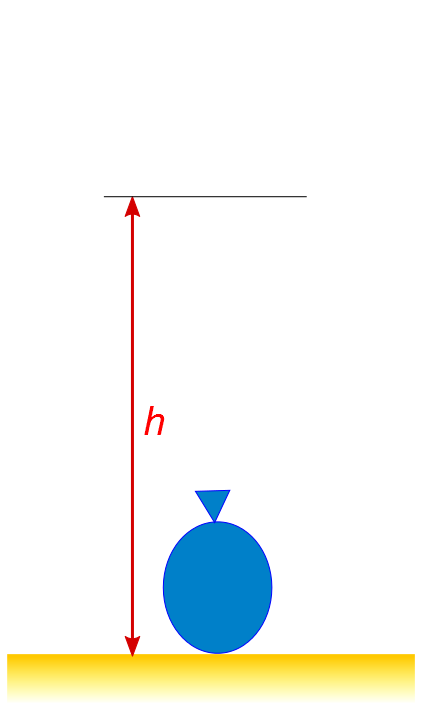 Motion and deformation






Rebound
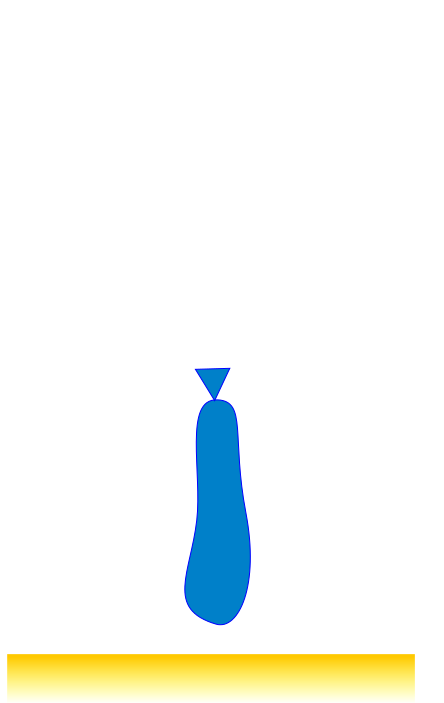 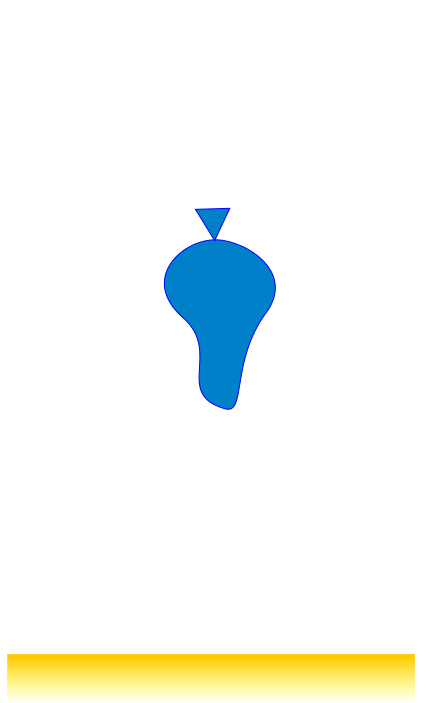 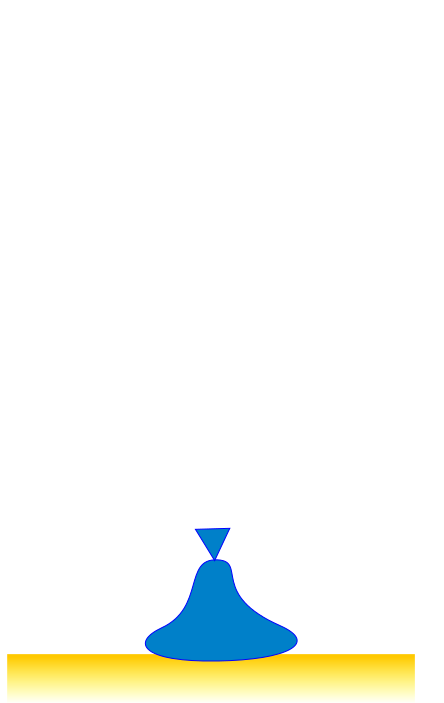 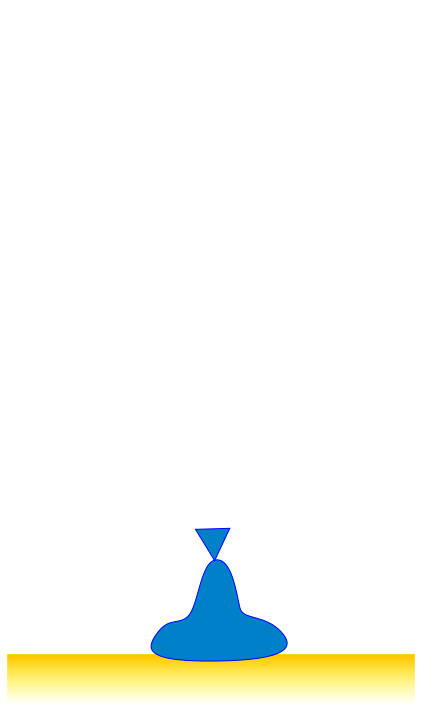 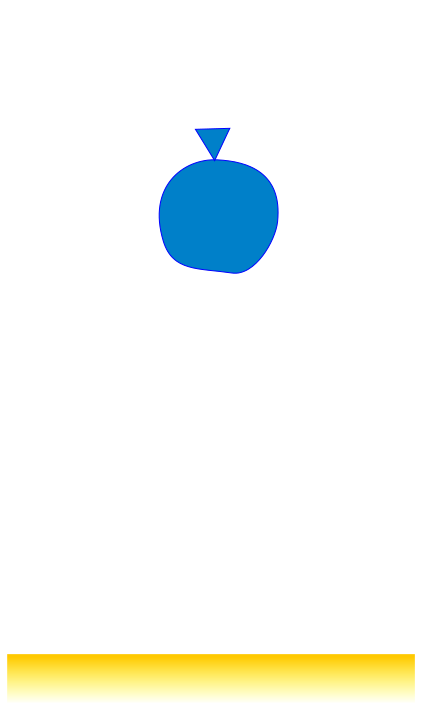 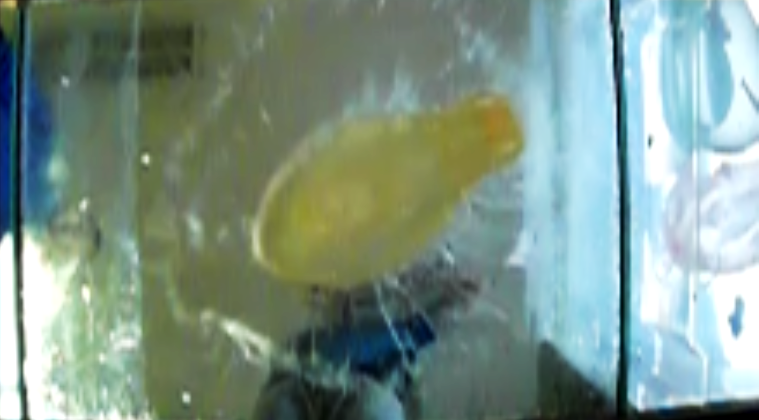 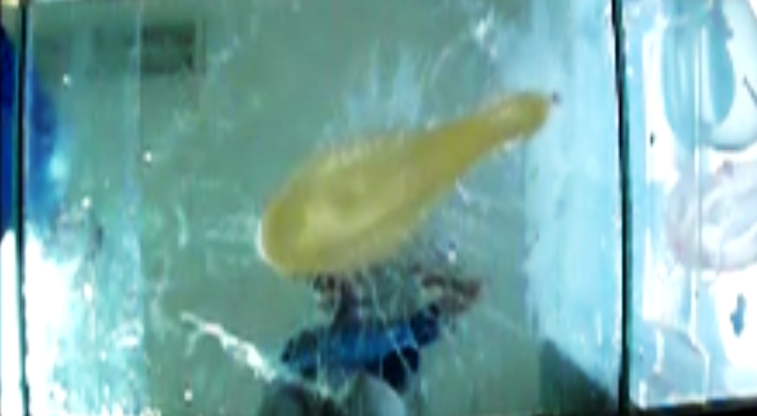 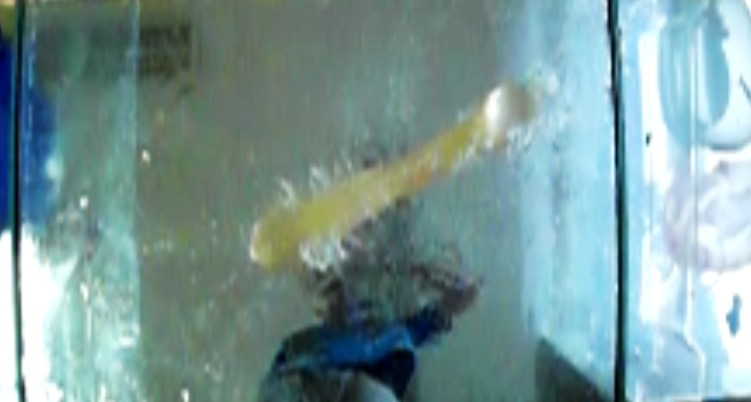 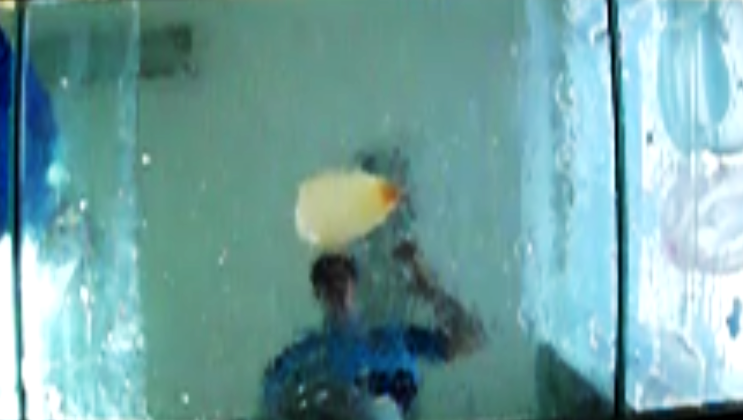 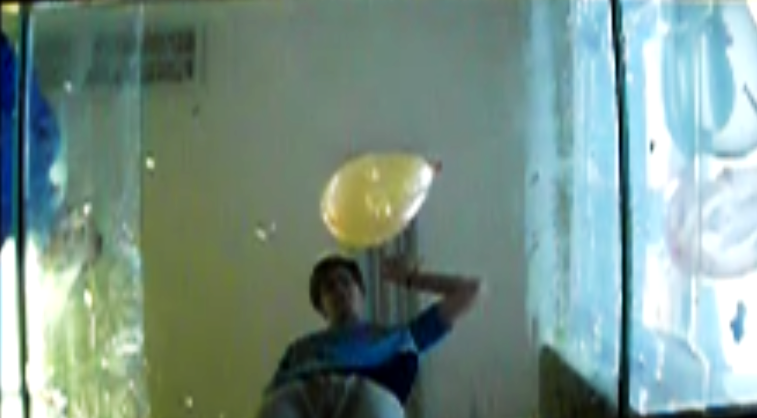 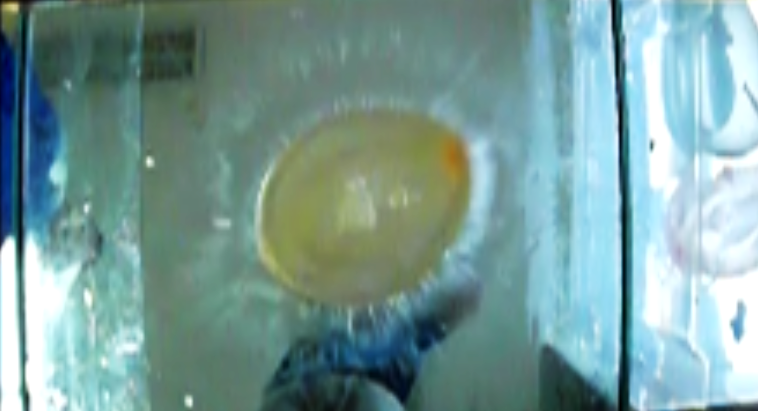 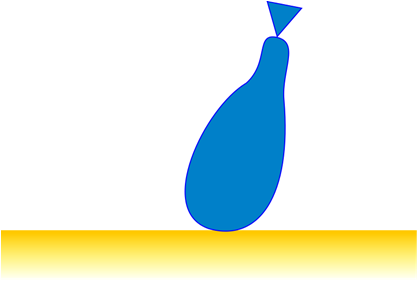 friction
53
Summary - Burst
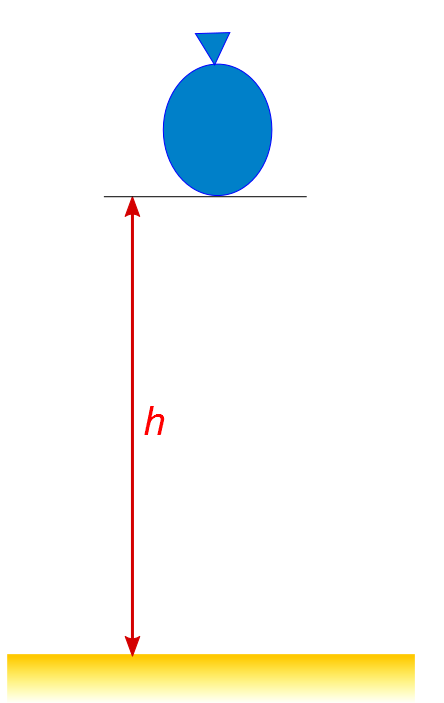 m
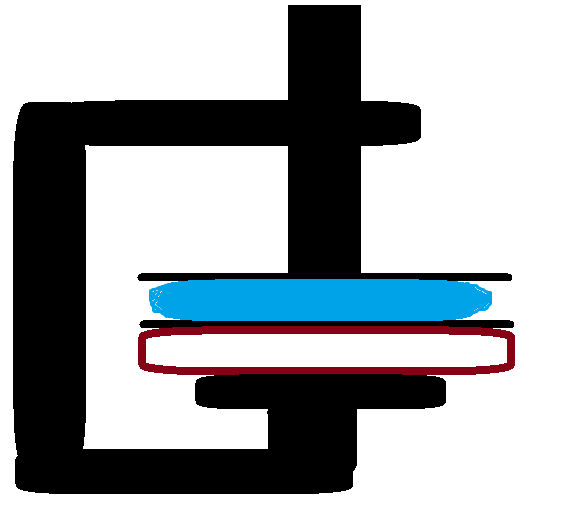 54
Summary - Burst
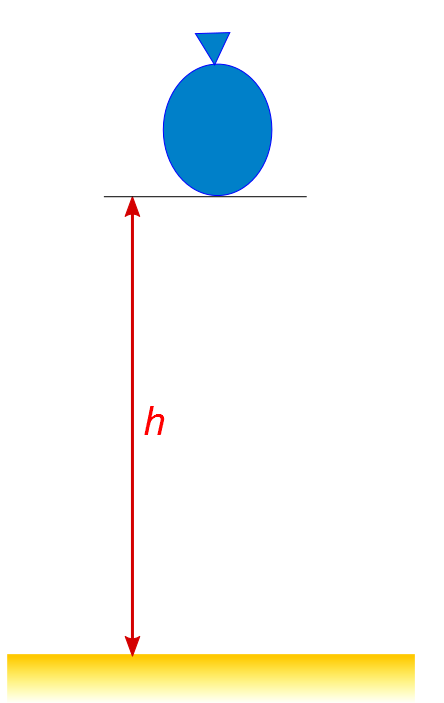 m
k=0,38
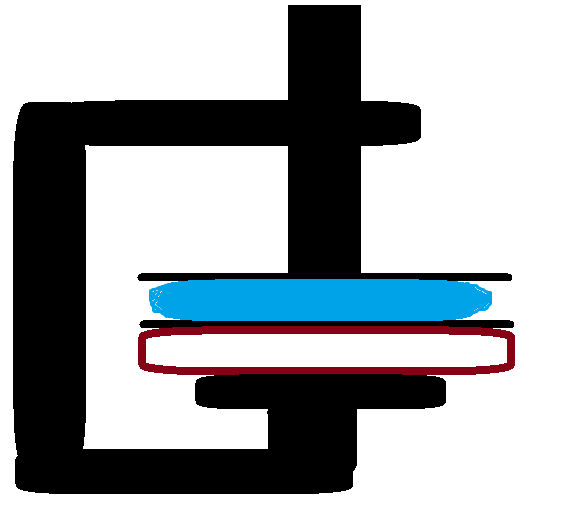 55
Thank you for your attention!
56
Appendices
57
Energy needed to burst trough fall & through compression
k=0,38
58
Rubber stretch at rebound
59
Rubber stretch at rebound
60
Adding air
61
Other liquid
62
Elastic energy of the balloon
Stretching a piece of rubber, surface tension




In terms of pressure inside:
63
Spherical shape:






Elastic energy
64